ДИКИЕ ЖИВОТНЫЕ СЕВЕРА
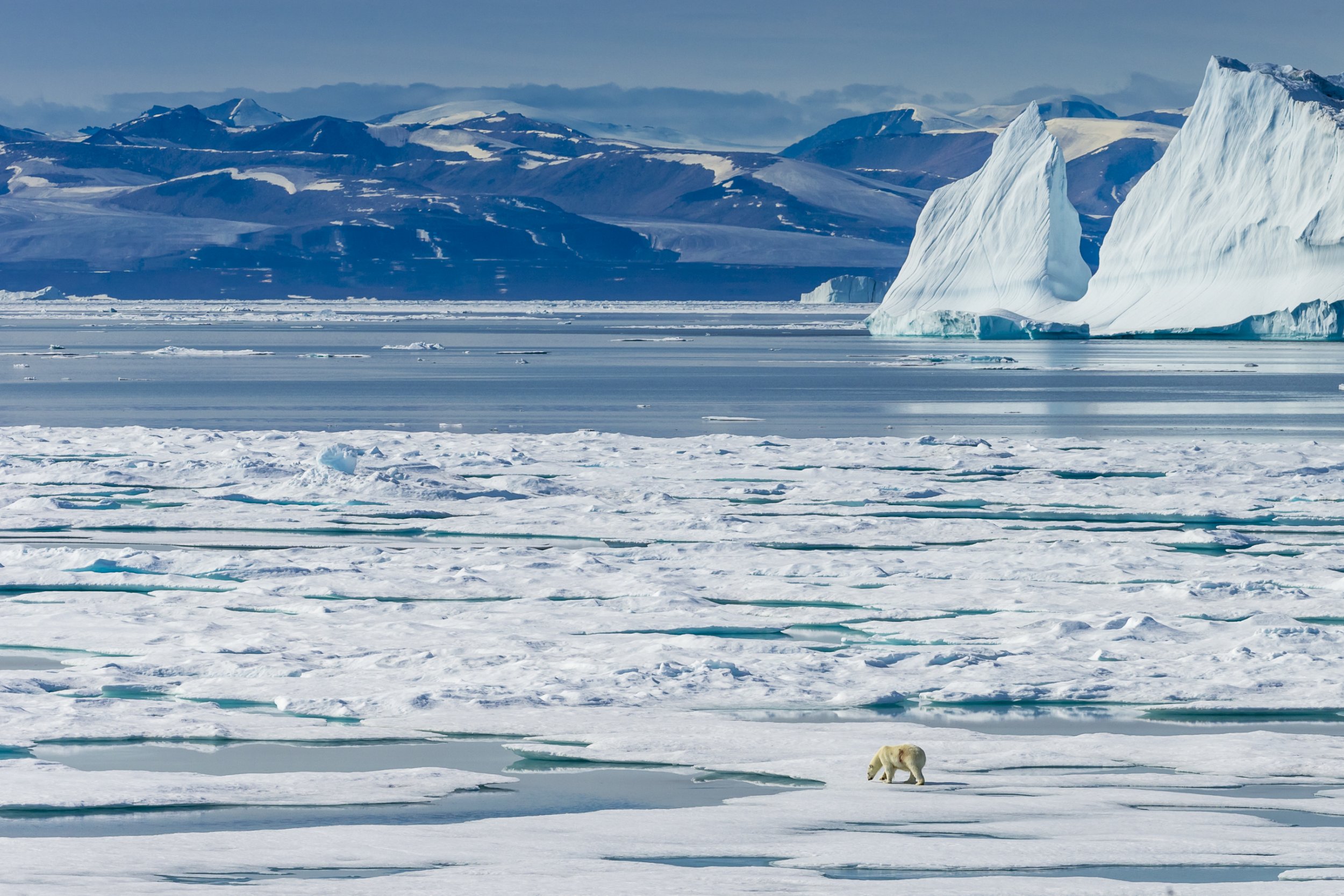 Выполнила
учитель-дефектолог:
Брылина Е.Н.
Живет он там, где холода, 
И ловит рыбу из-под льда. 
Он в шубе белой щеголяет, 
Умеет плавать и ныряет.
БЕЛЫЙ МЕДВЕДЬ
Этот житель круглый год
Лишь на Севере живет.
Он с ветвистыми рогами
И со стройными ногами.
А на ножках тех копыта,
Зверь хороший, не сердитый.
Мох жует он целый день.
Это северный …
СЕВЕРНЫЙ ОЛЕНЬ
Он живет в громадной стае,
       как собака, но не лает,
       и зубами щёлк да щёлк.
       Кто же это, дети......
ПОЛЯРНЫЙ ВОЛК
Белая лисичка 
Рыженькой сестричка
Север дом её,  жилец 
Дома этого
ПЕСЕЦ
Хоть на холоде лежат,Но от стужи не дрожат.Пусть ветра с водой свежиПокрывают пляж ...
МОРЖ
Он на севере живёт,
Громким голосом ревёт,
В цирке мяч ловить не лень -
Там работает ...
ТЮЛЕНЬ
Игра «Один – много»
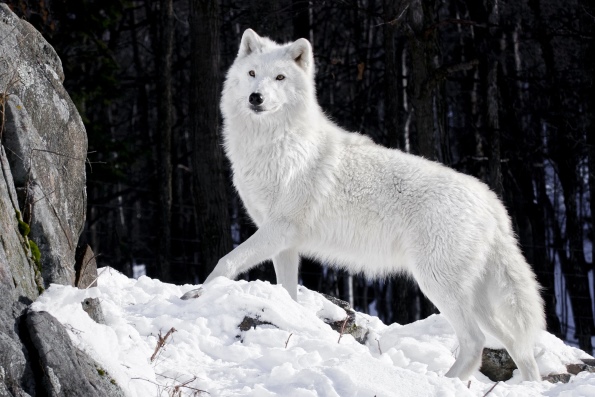 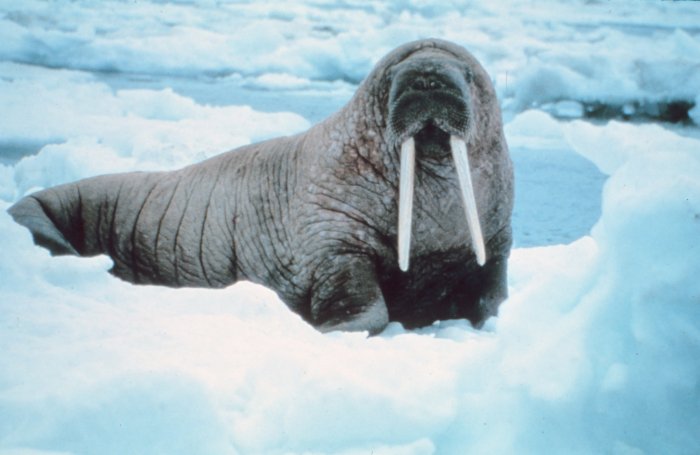 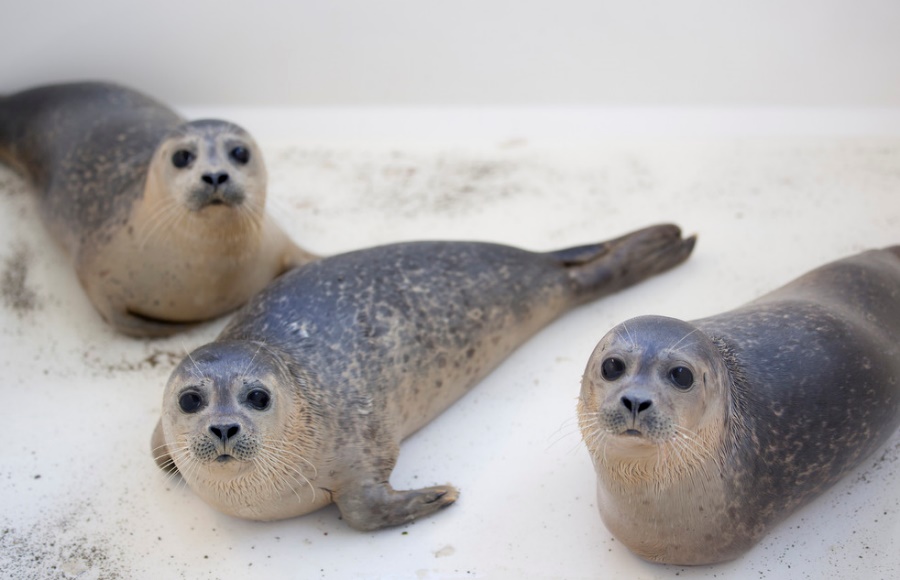 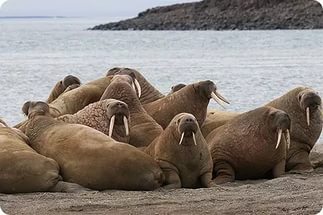 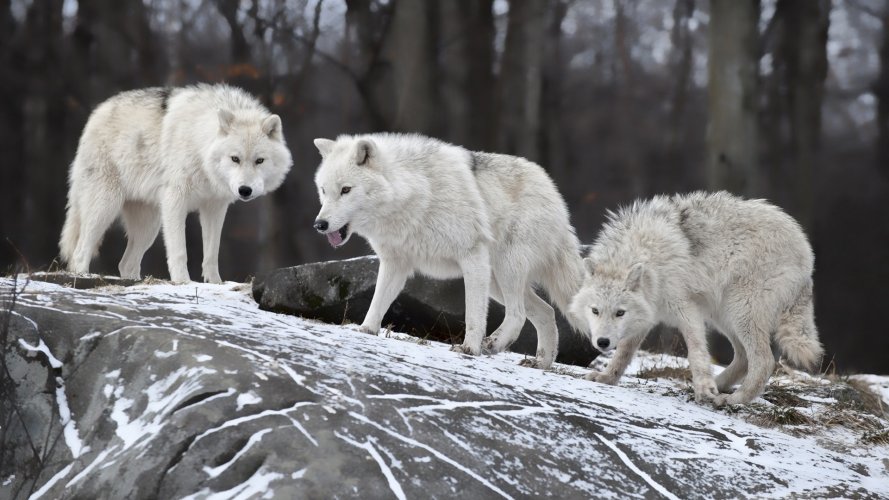 Игра «Назови семью»
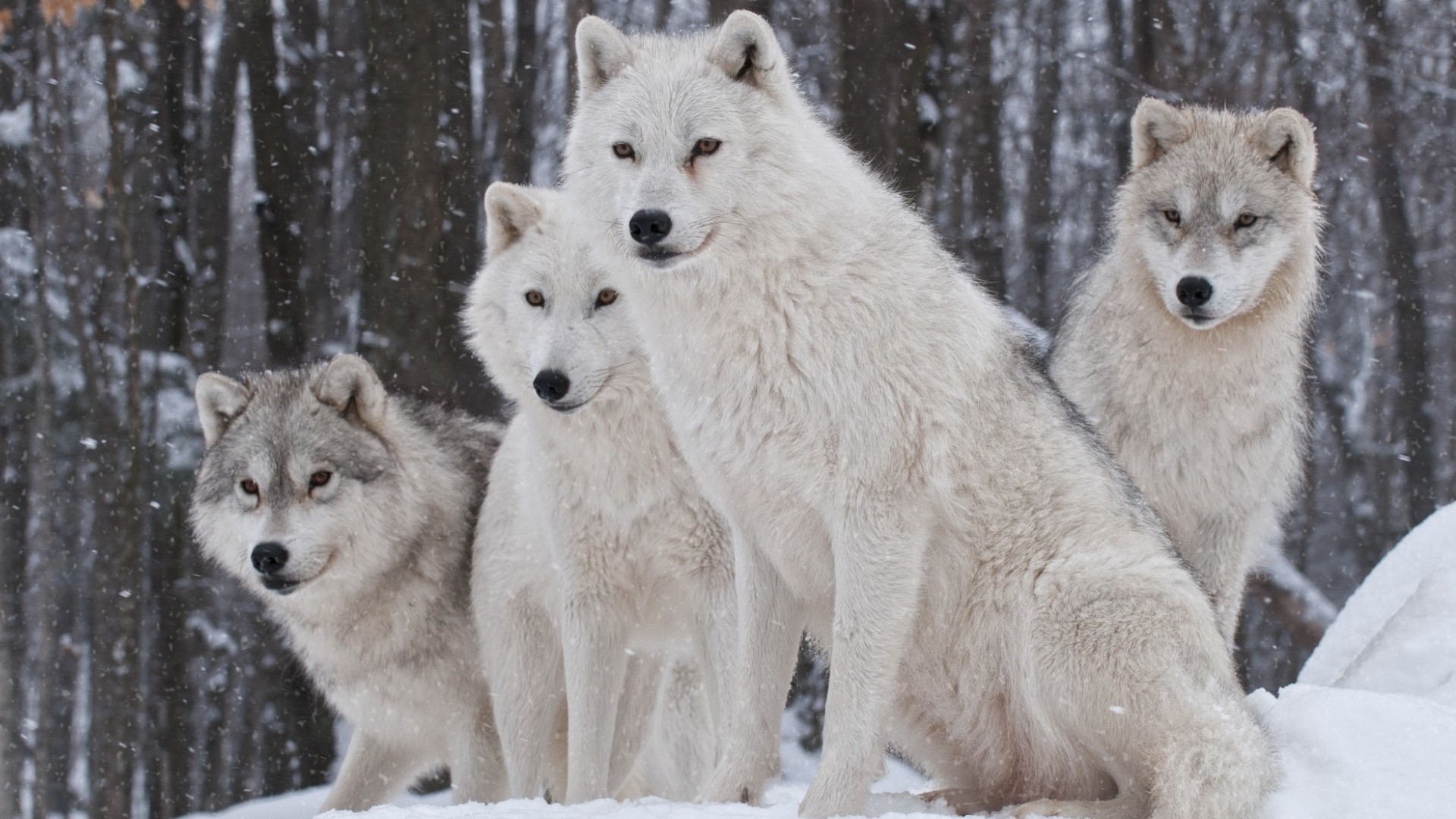 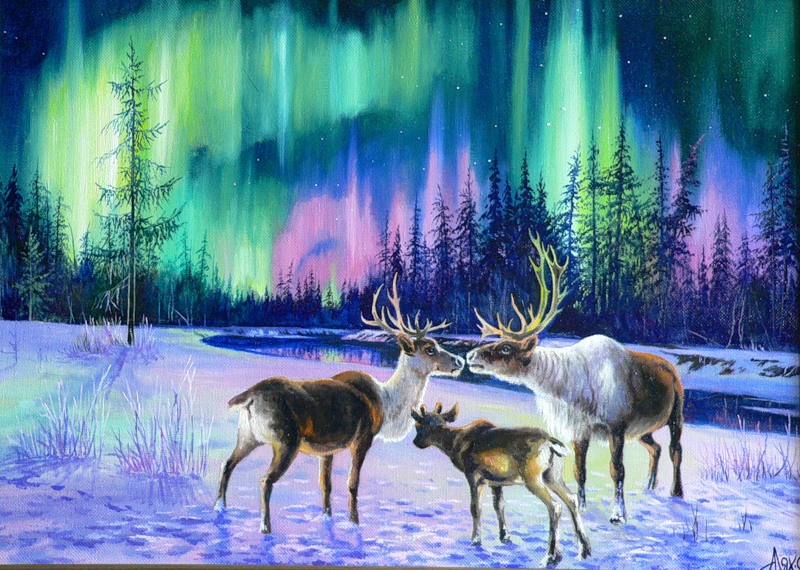 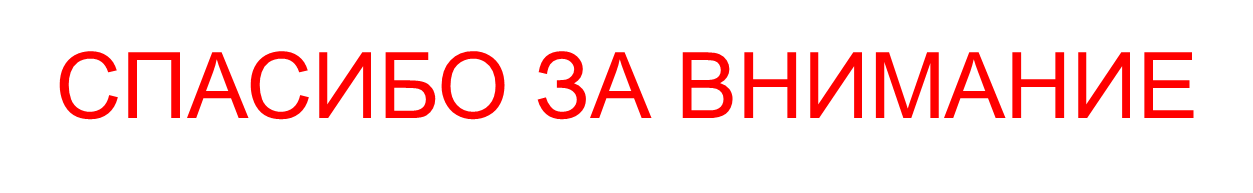